ОКРУЖАЮЩИЙ МИР4 класс
Прозвенел урок.
Начинается урок.
-Добрый день! – тебе сказали,
-Добрый день! – ответил ты.
Нас две ниточки связали:
Доброты и теплоты!
Домашнее задание:
У. с. 94-102
П/т.
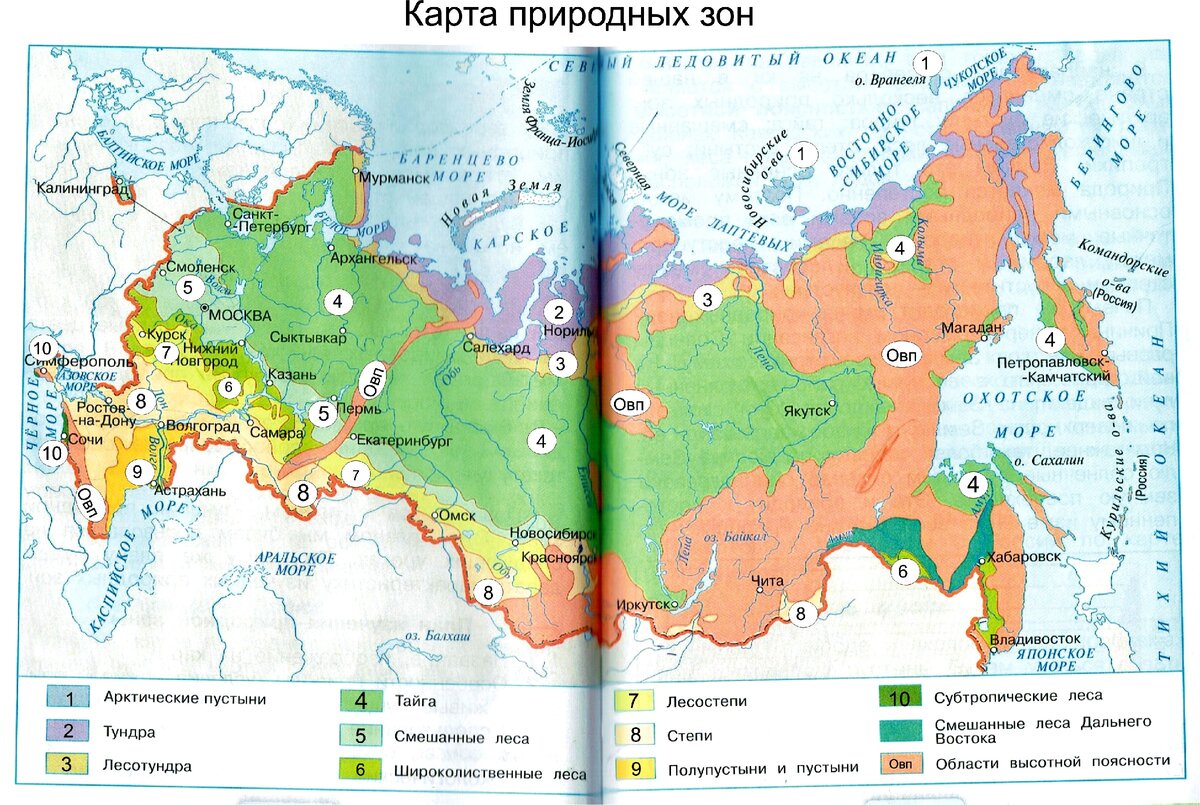 Сегодня мы отправимся туда. 
 Где много солнца и тёплая морская вода,
 Субтропики России раскроют тайны нам,
 Узнаем, что за звери обитают там,
 Какие растения там растут.
 Почему так зону природную зовут?
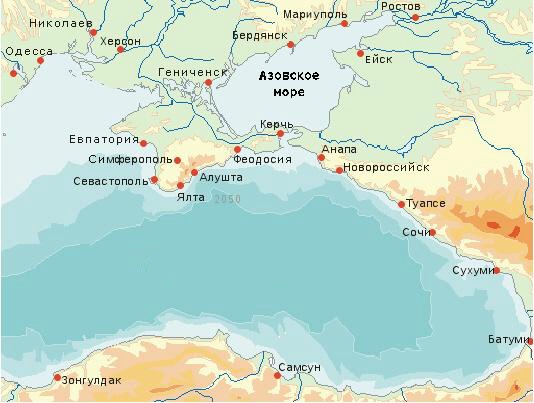 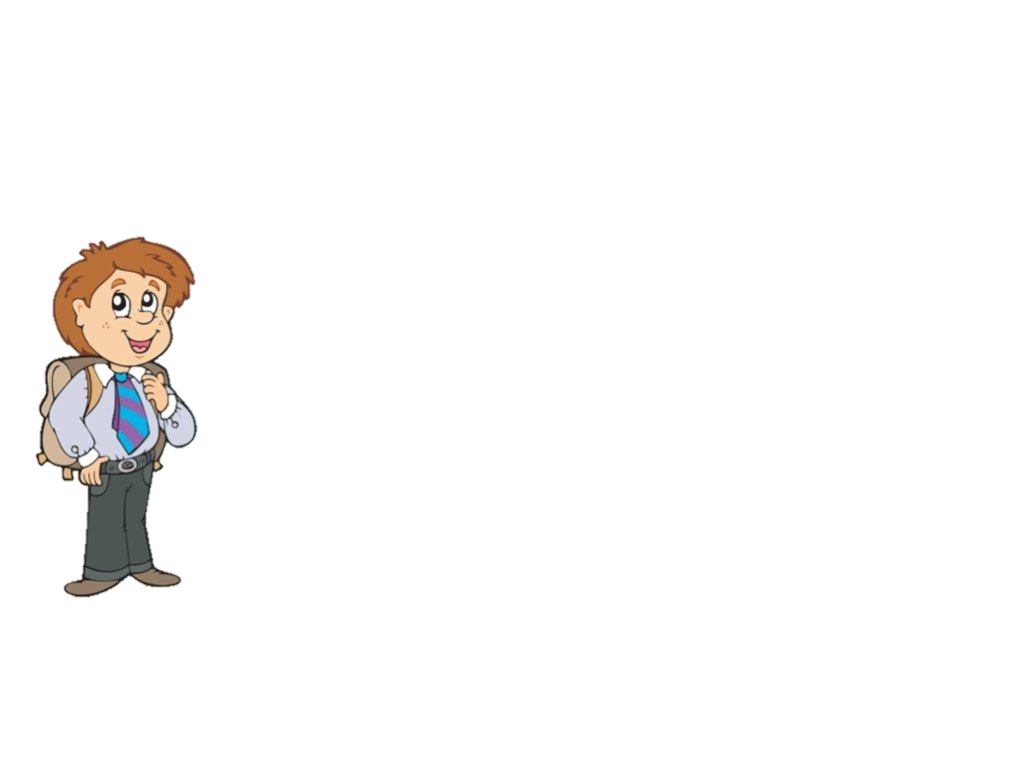 Чёрное море
Эта удивительная зона занимает очень маленькую территорию. Она расположена на побережье. С одной стороны – Кавказские горы, 
а с другой – Чёрное море.
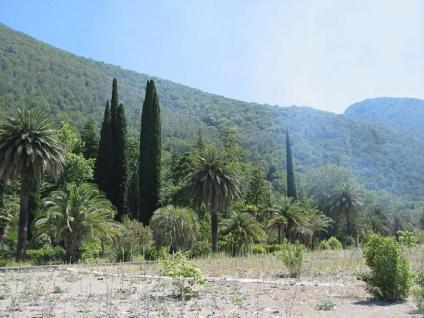 Здесь расположена субтропическая зона. «суб» (греч.)  - «под».
Эта зона расположена в умеренном поясе, но близко к Северному тропику. 
Субтропики – 
это территория 
под тропиками.
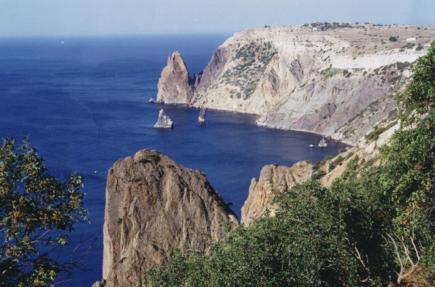 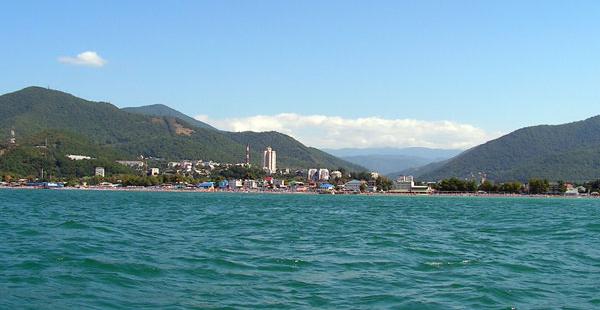 Кавказские горы находятся прямо у самого побережья. Они не пропускают сюда холодных северных ветров. Поэтому на побережье умеренно жаркое лето и тёплая зима. Выпадает много осадков.
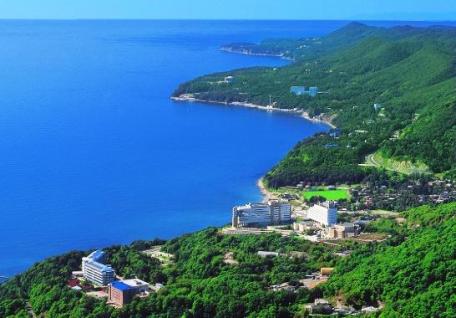 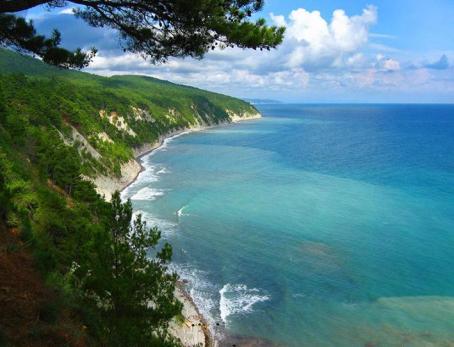 Вода медленно нагревается и медленно остывает. Солнце посылает сюда прямые лучи. Оно за лето нагревает море, а затем море отдает побережью зимой теплый воздух.
Дикорастущие растения
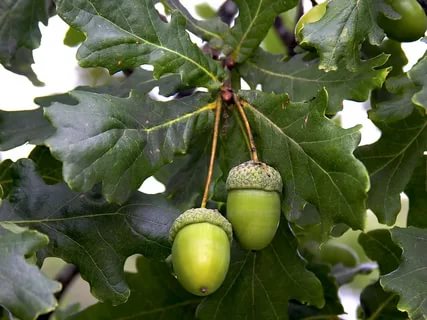 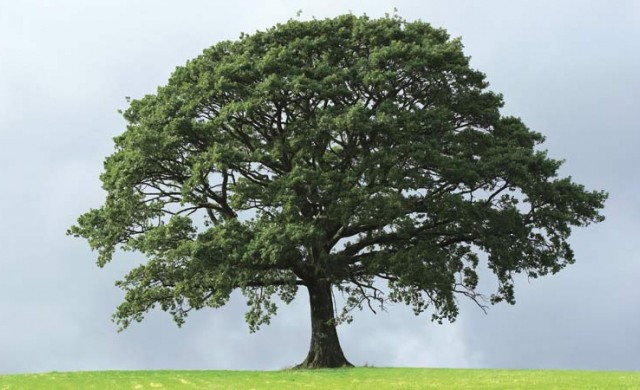 Дуб
В лесах и на склонах гор растут дубы, буки и каштаны.
Дикорастущие растения
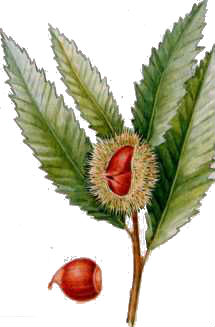 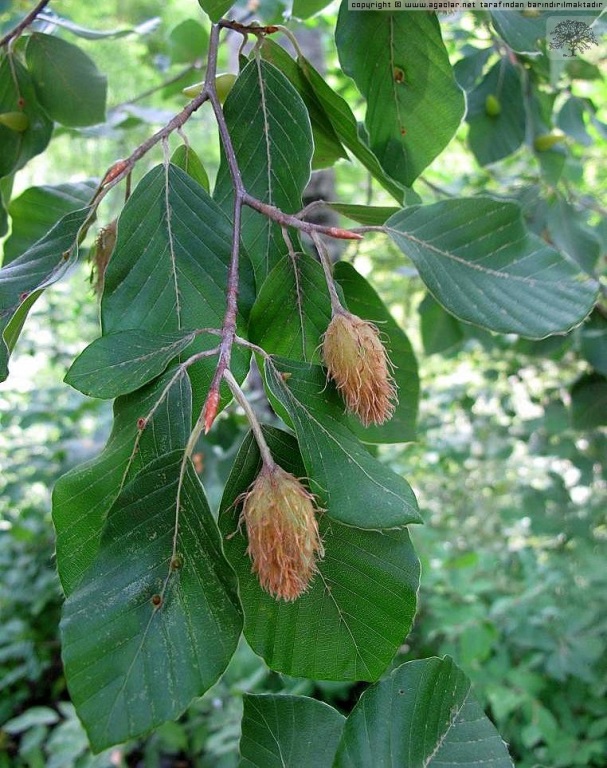 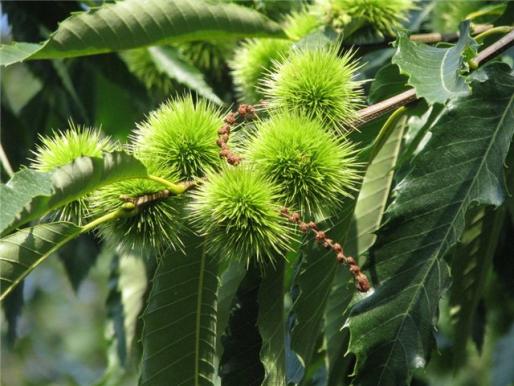 Каштан - дерево долгожитель – может жить до тысячи лет, его высота достигает 35 метров. 
Плоды – орехи, употребляют в пищу
Бук живёт до 500 лет
Достигает высоты 25-40 м. . 
Плоды (орехи) -несъедобны.
Каштан настоящий
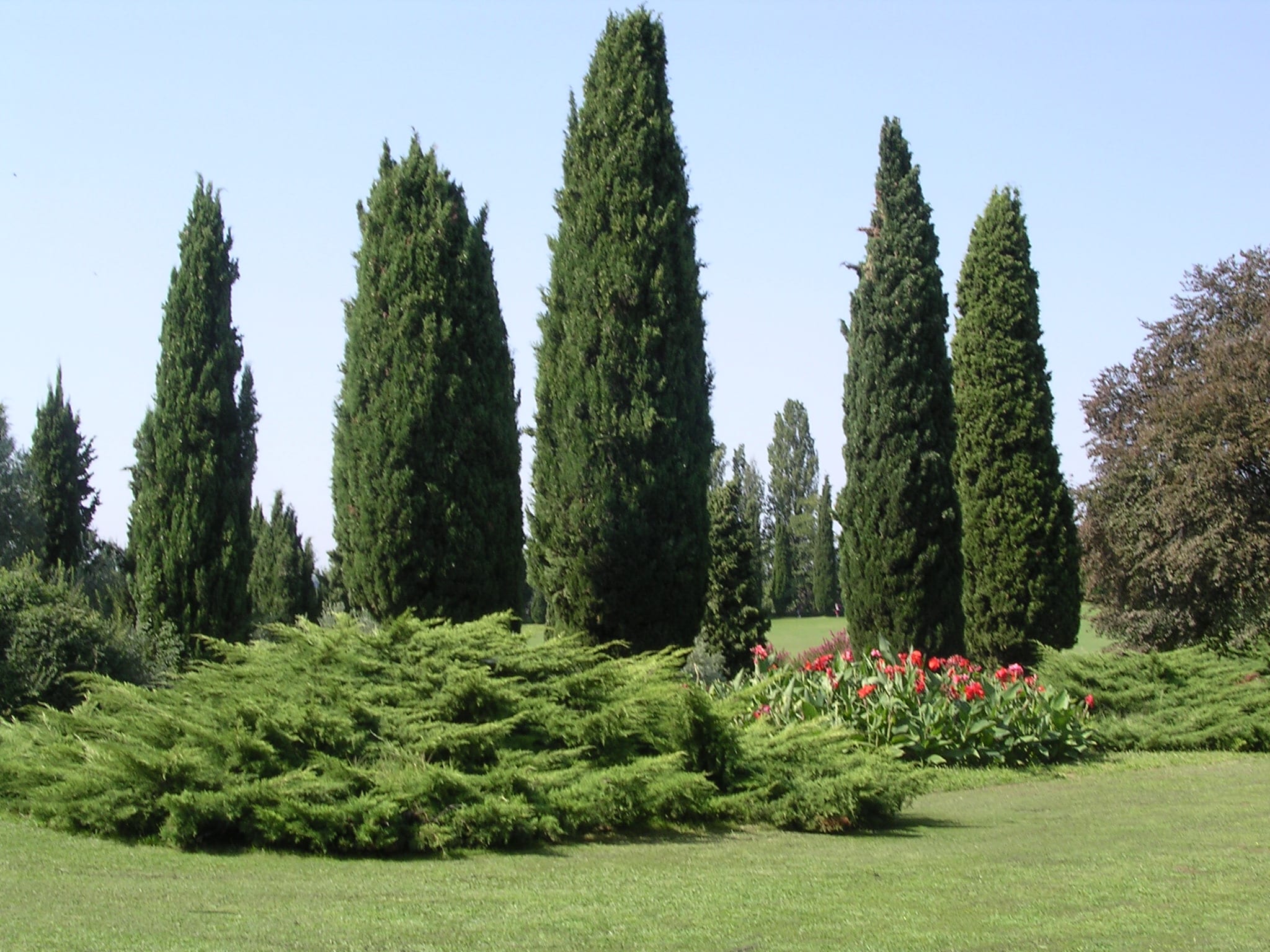 Растения,  привезённые  из  тёплых стран.
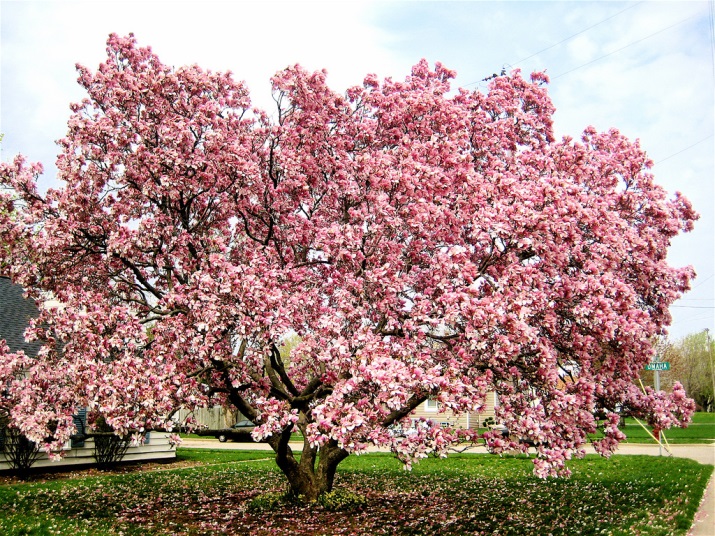 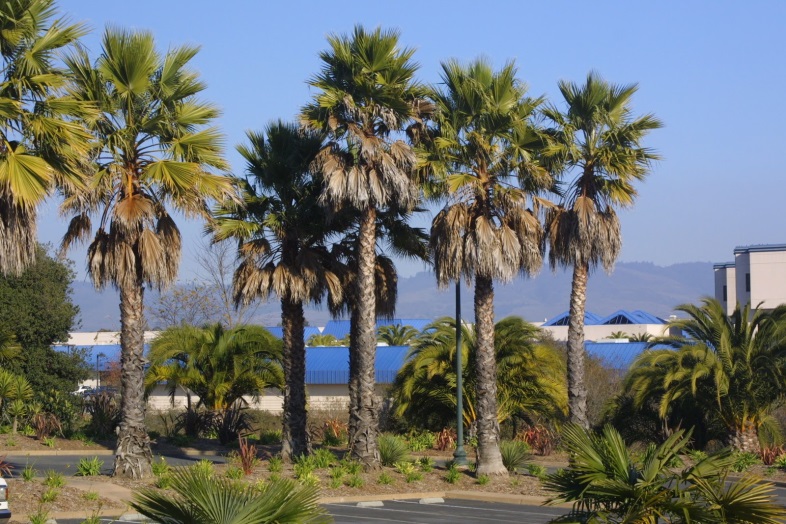 Живут в парках.
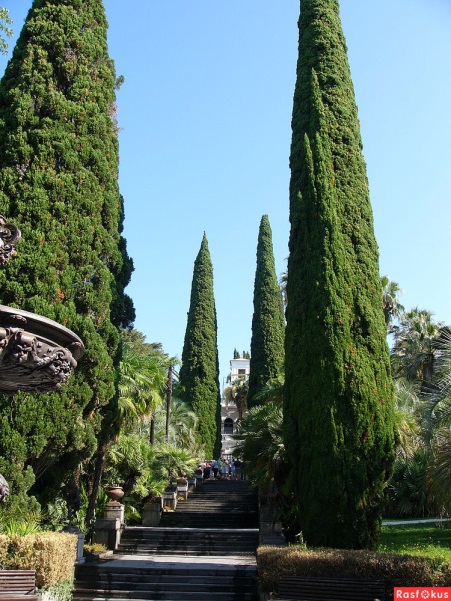 Растут в парках.
Фруктовые деревья
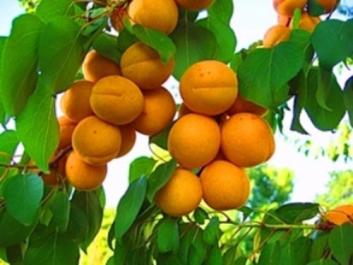 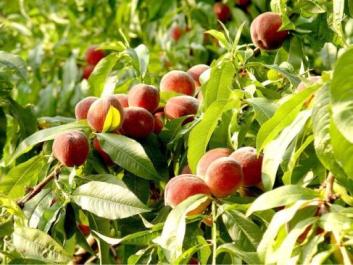 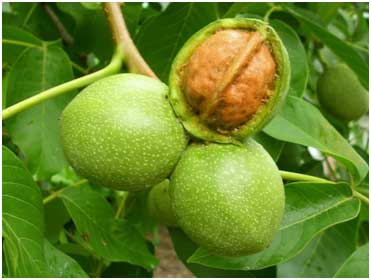 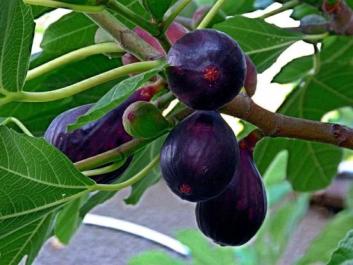 В садах зреют грецкие орехи, инжир, абрикосы и персики.
Отличительные особенности растений  Черноморского побережья Кавказа
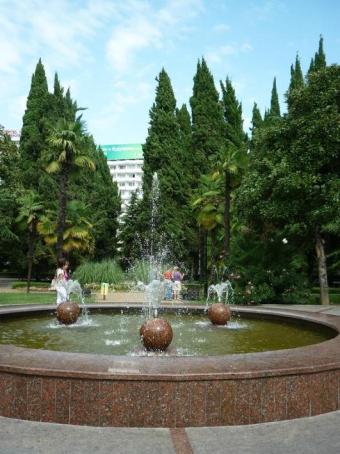 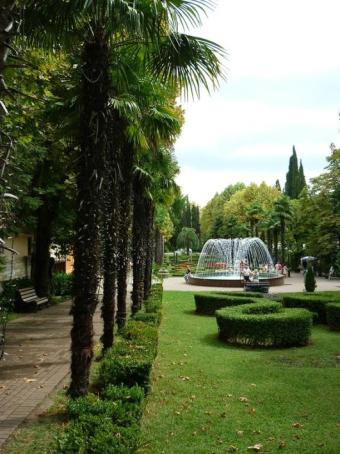 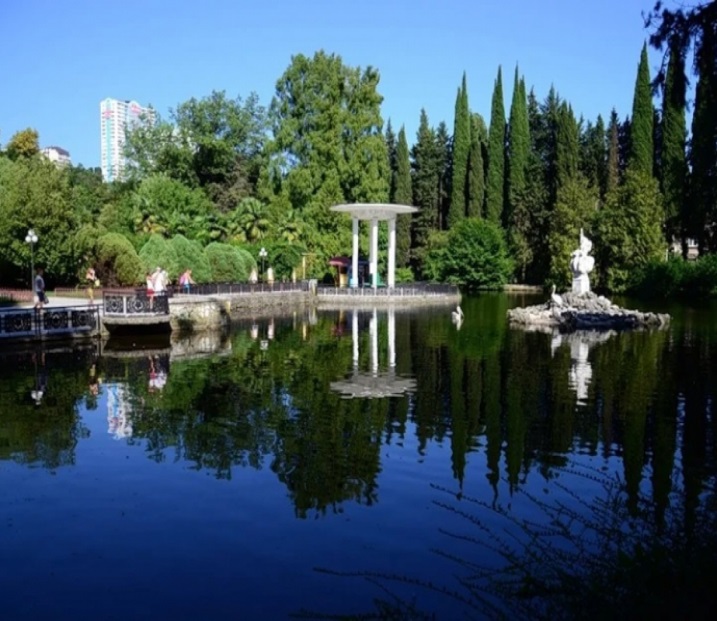 Благоприятные условия –
тепло и влага – дают возможность расти высоким деревьям 
с крупными листьями, теплолюбивым растениям.
Животный мир Черноморского побережья Кавказа
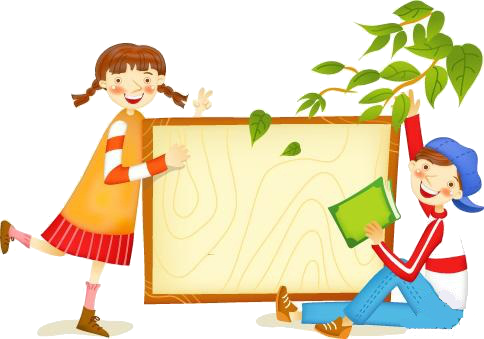 У. с.96-98
Обитатели суши
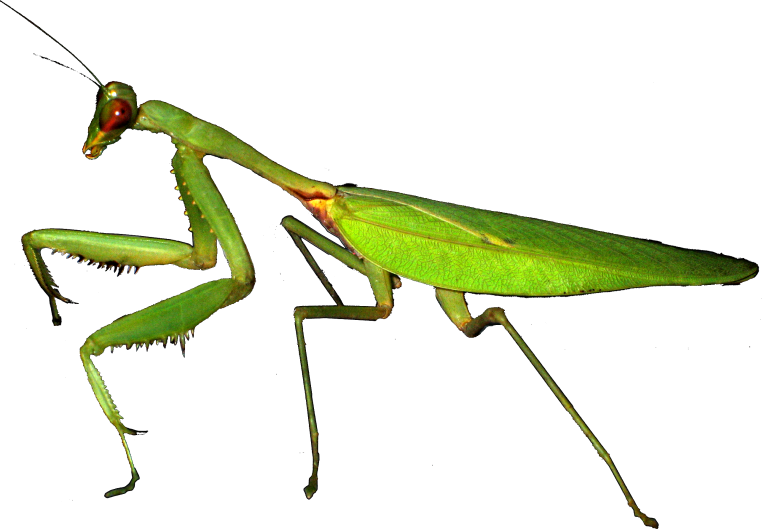 Богомол
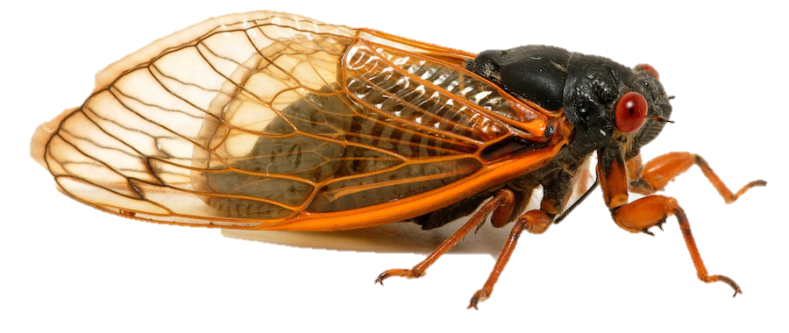 Цикада
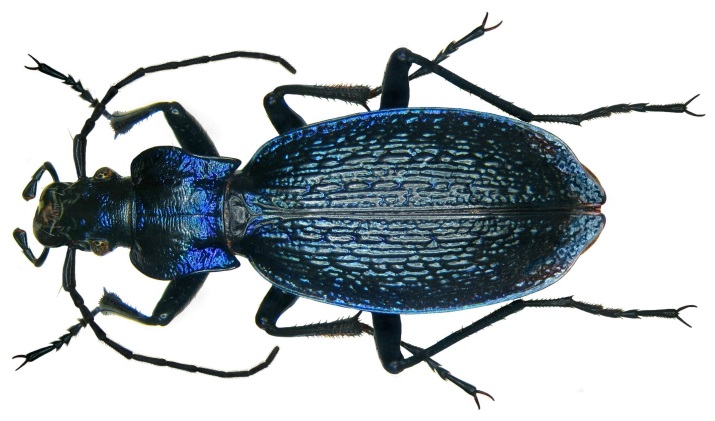 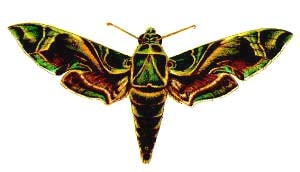 Олеандровый бражник
Жужелица кавказская
Косуля
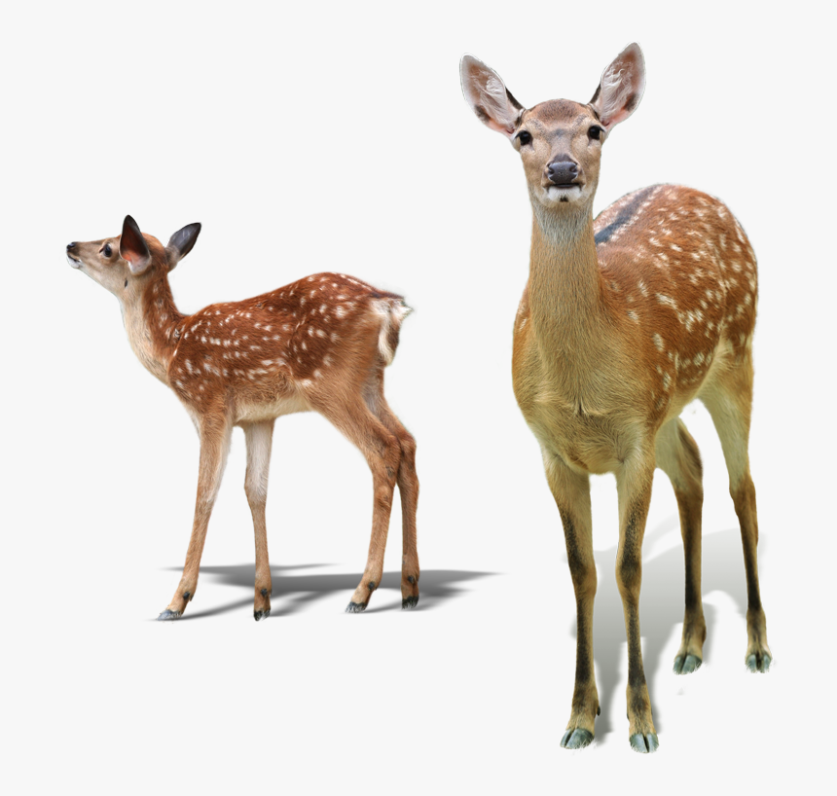 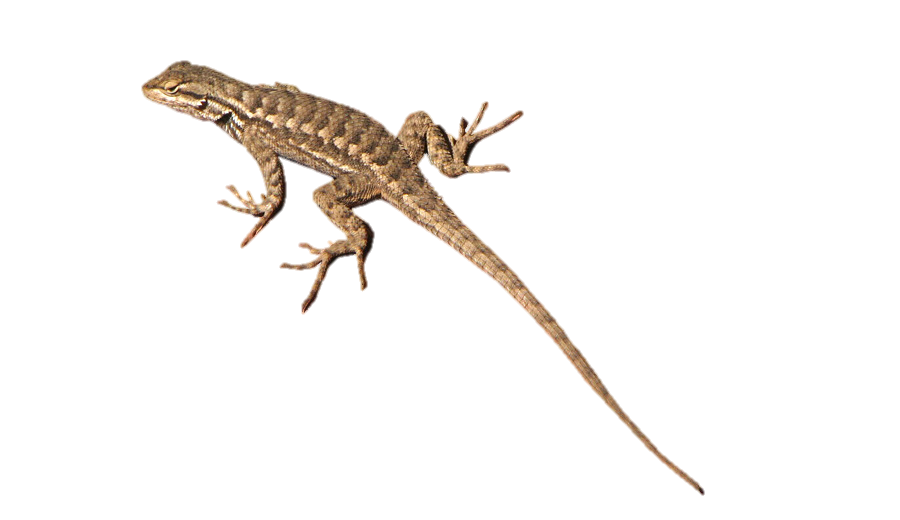 Ящерица кавказская
Обитатели суши, добывающие пищу в море.
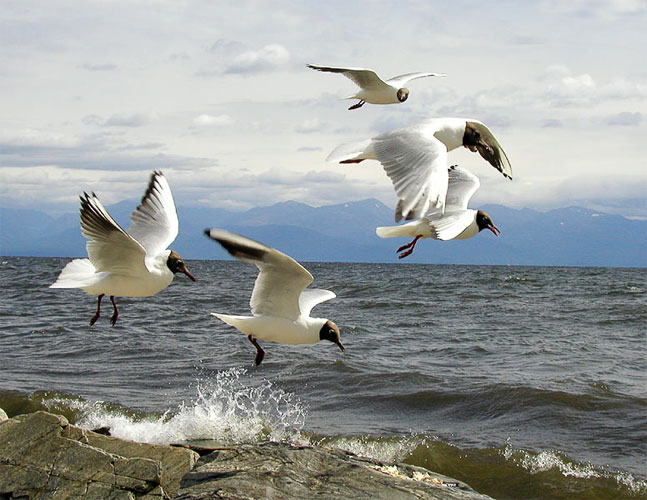 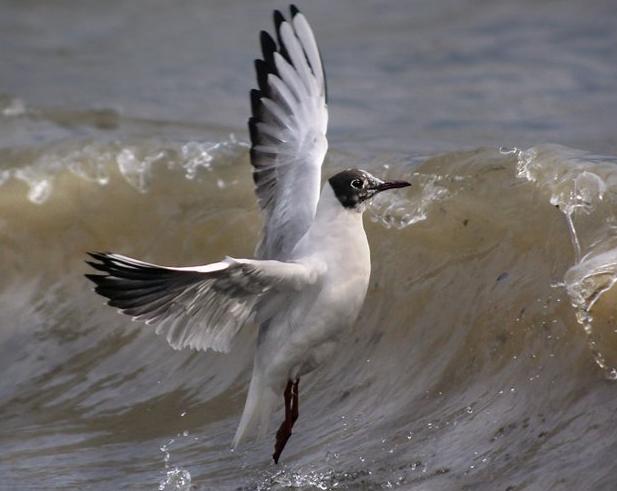 Чайки
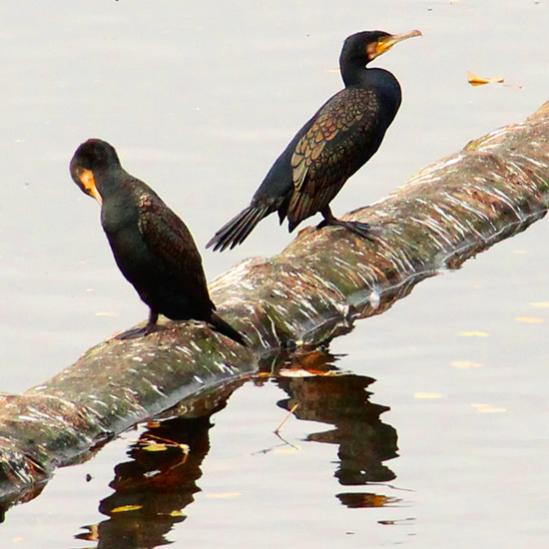 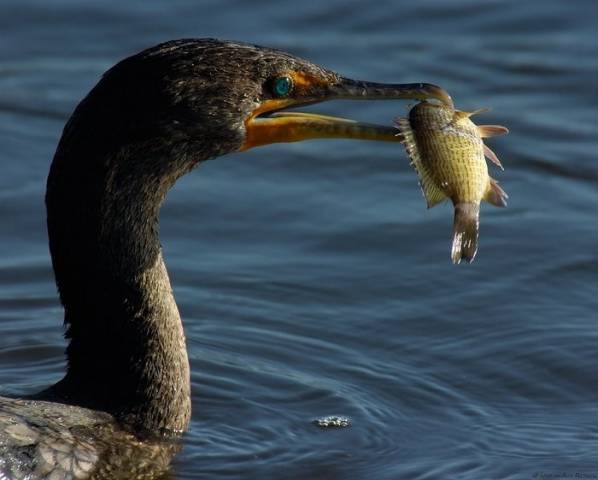 Бакланы
Бакланы
Обитатели моря. 
Морской конёк, морская игла, краб.
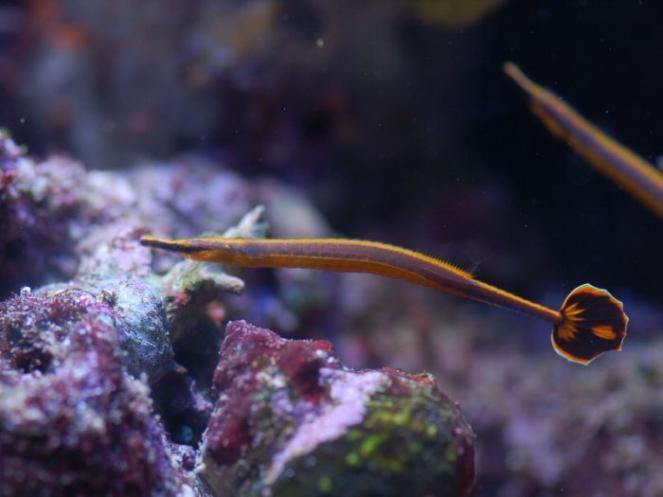 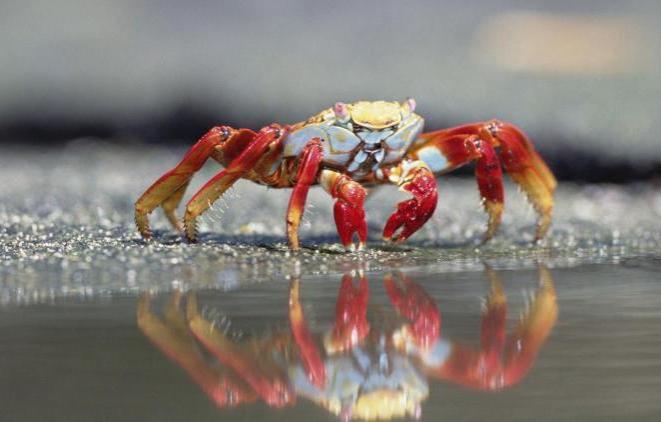 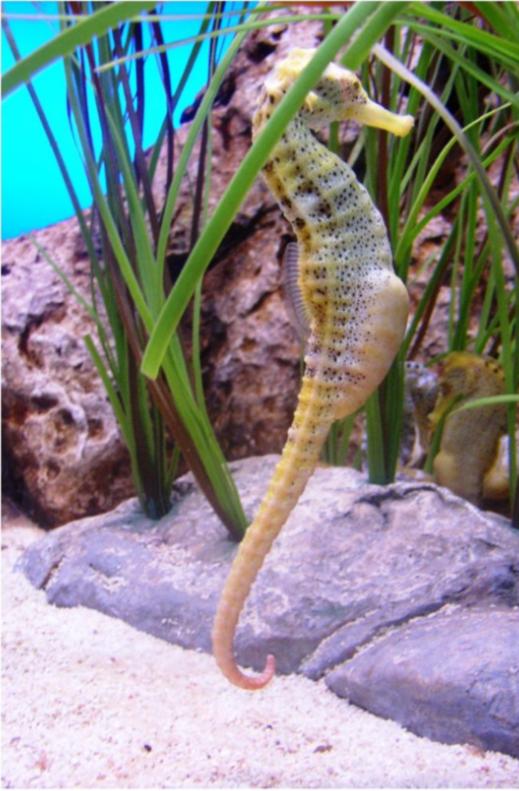 Краб
Морская игла
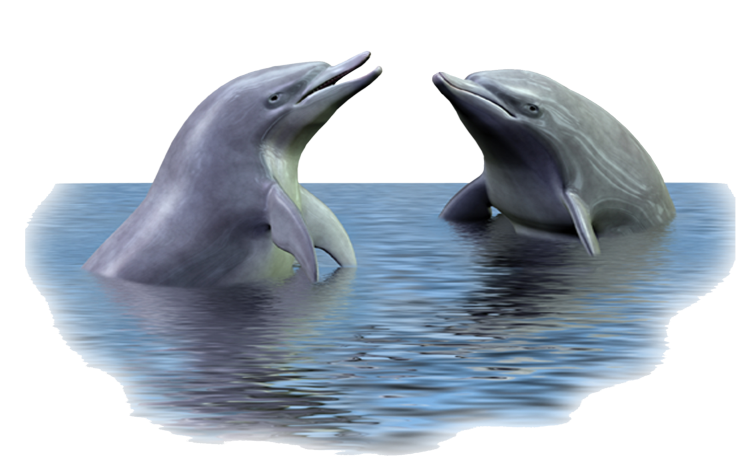 Морской конек
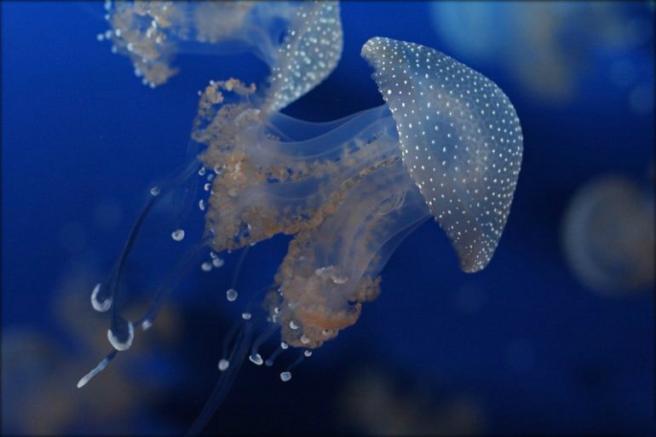 Медузы
Дельфины
Значение Чёрного моря для человека
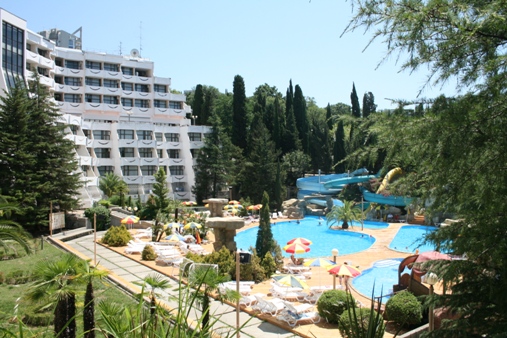 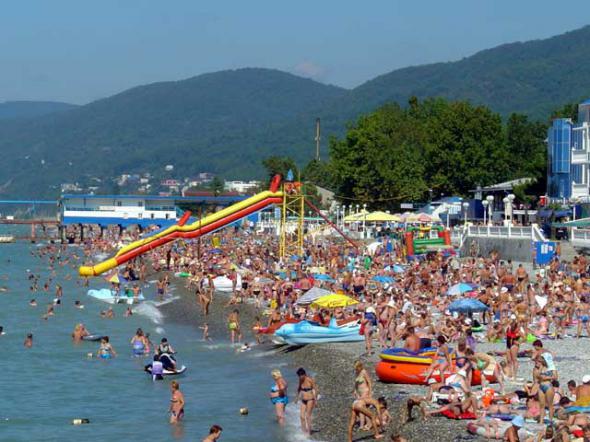 Берег Чёрного моря – это место, куда приезжают для отдыха и лечения тысячи людей. Здесь построены многочисленные санатории, дома отдыха, пансионаты.
Экологические проблемы
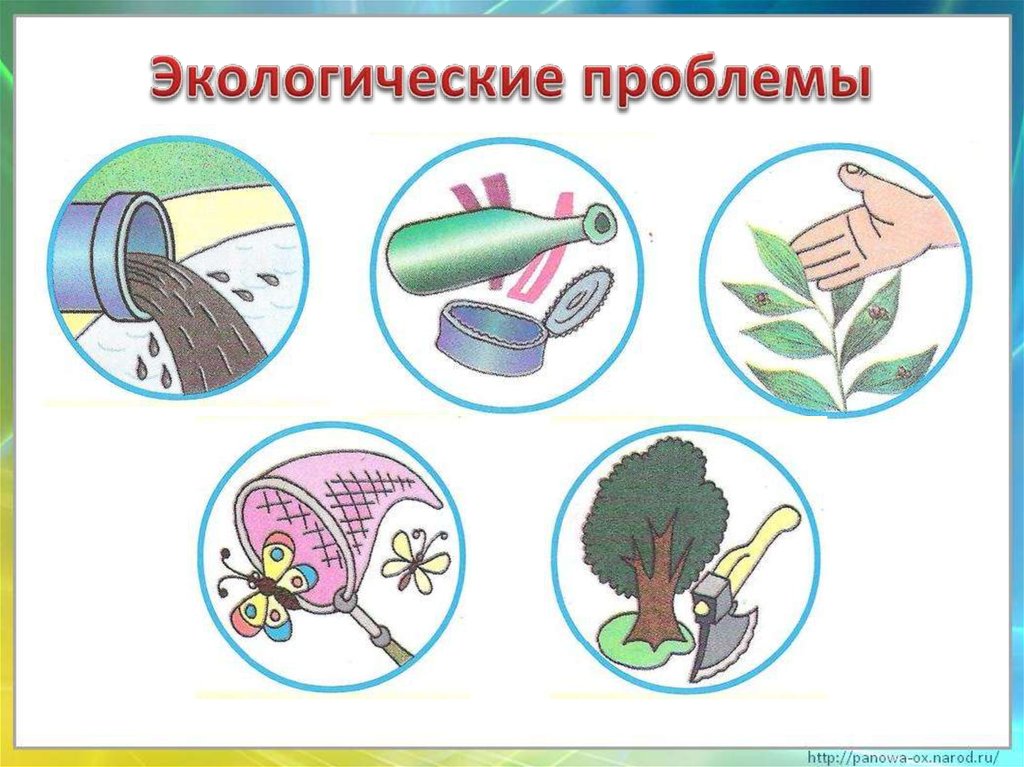 РЕФЛЕКСИЯ
С каким настроением начал урок и с каким закончил?
Термометр вашего настроения
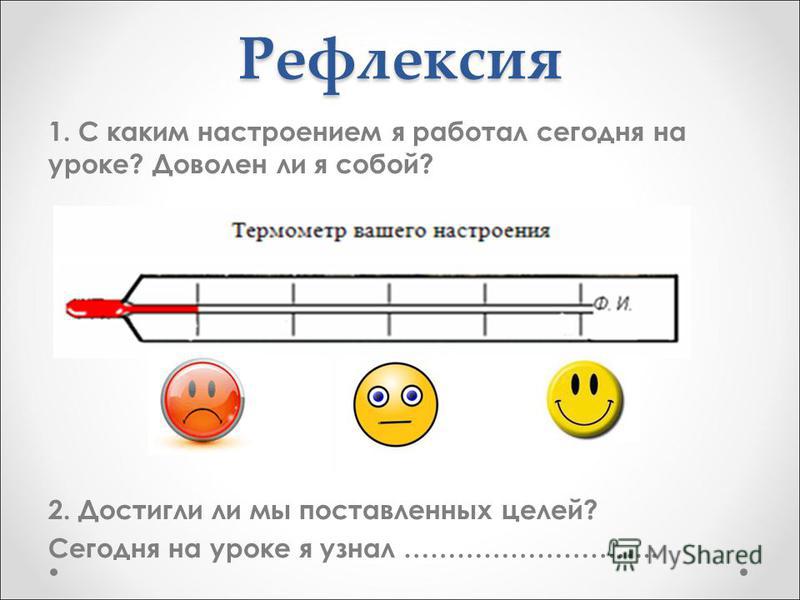 Что новое узнал?
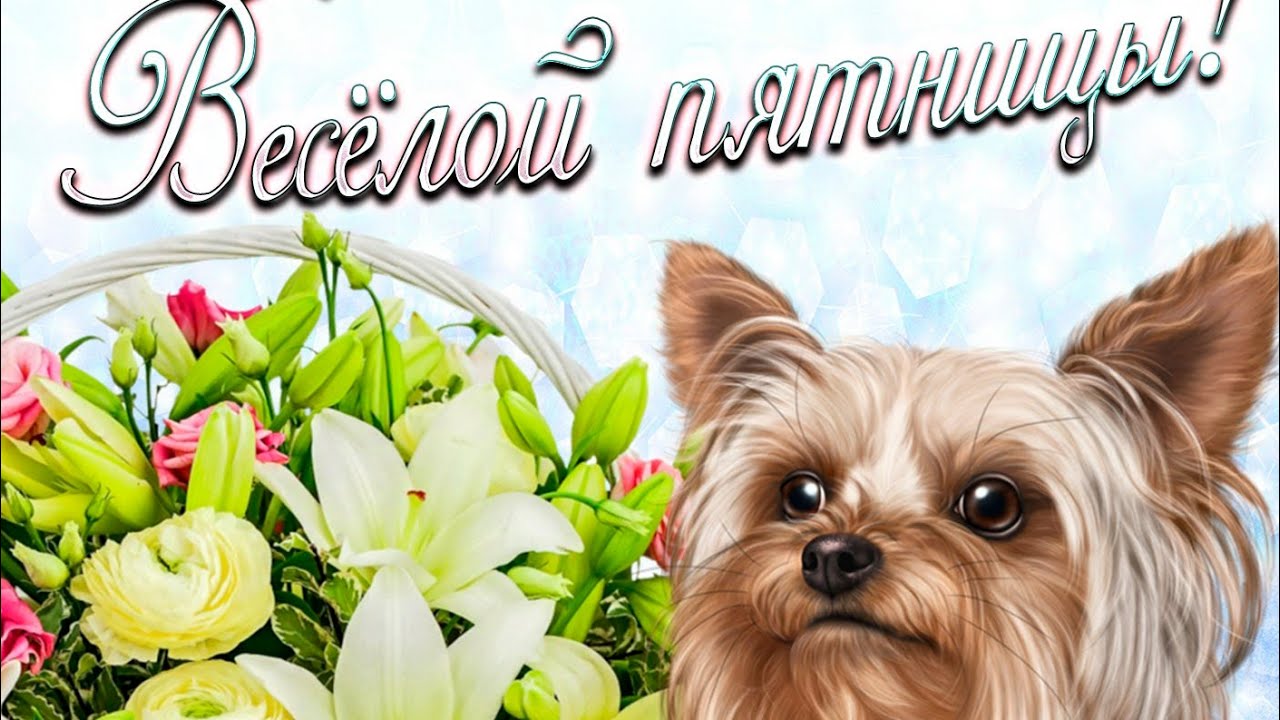